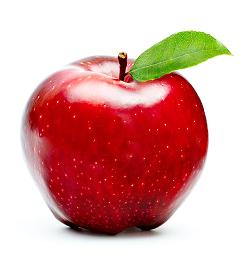 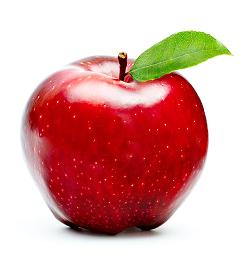 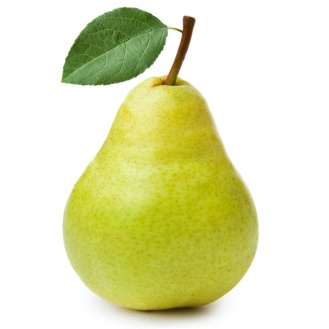 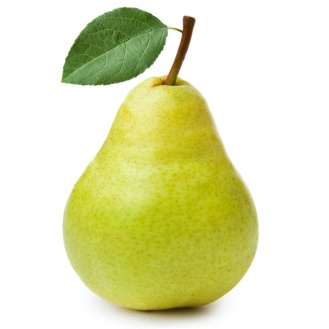 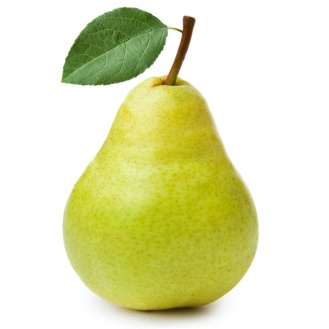 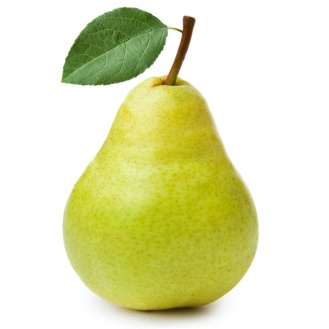 Всего – ?
фруктов
2 + 4 =
6
(фруктов)
– всего
Ответ:
6 фруктов всего.
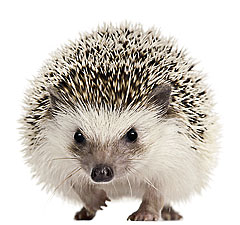 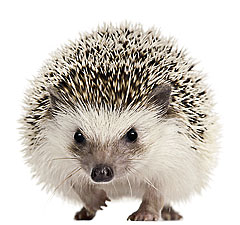 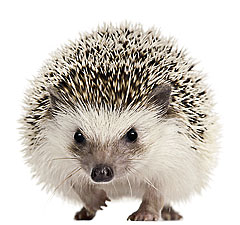 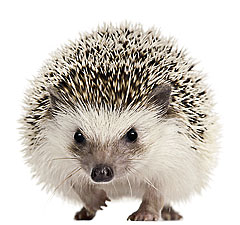 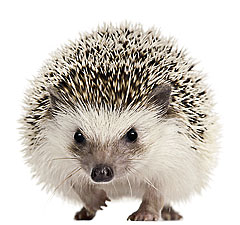 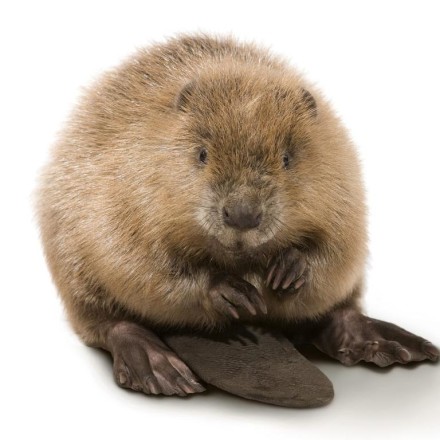 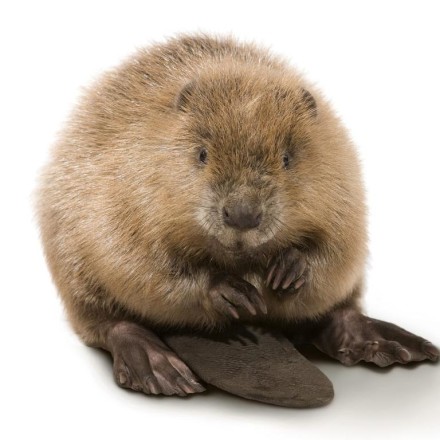 животных
Всего – ?
5 + 2 =
7
(животных)
– всего
Ответ:
7 животных всего.
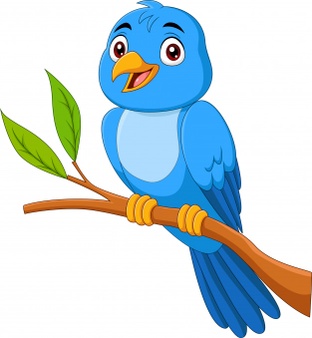 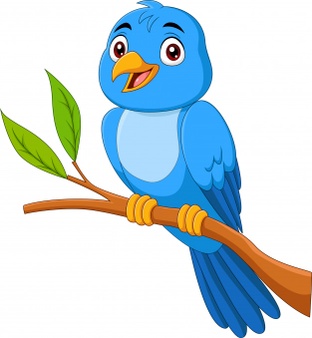 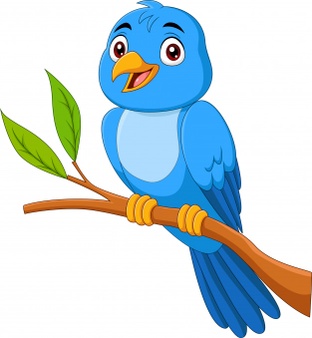 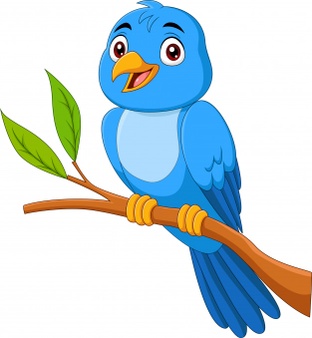 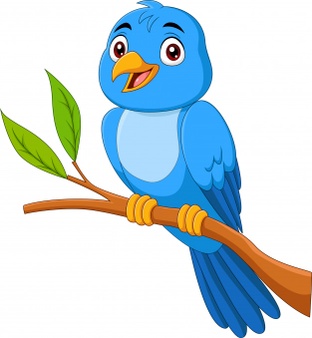 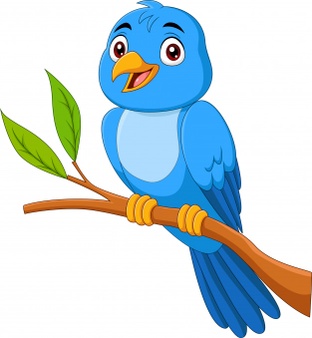 – улетели
(птиц)
6 – 3 =
3
Ответ:
3 птицы улетели.
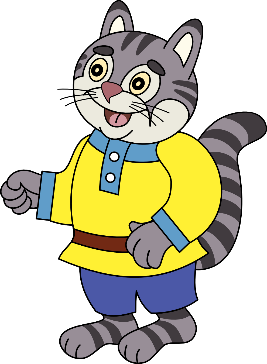 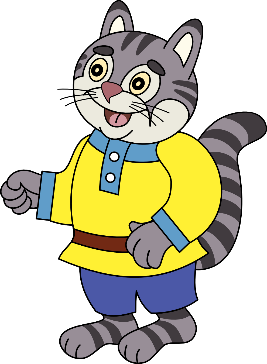 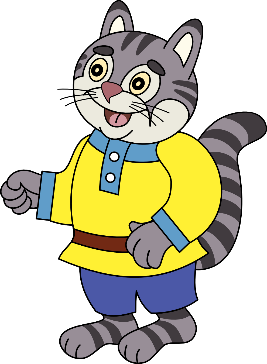 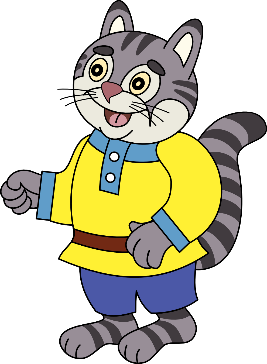 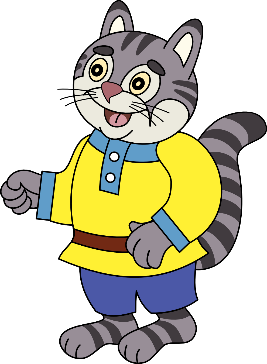 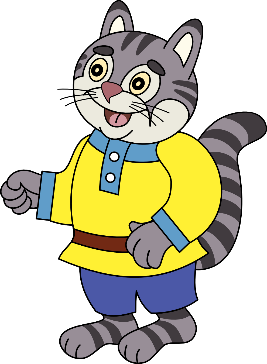 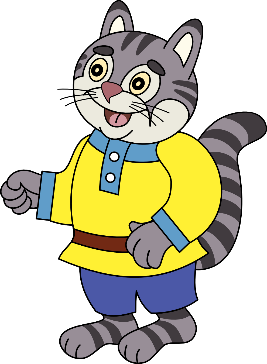 – ушли
(котов)
7 – 4 =
3
Ответ:
3 кота ушли.